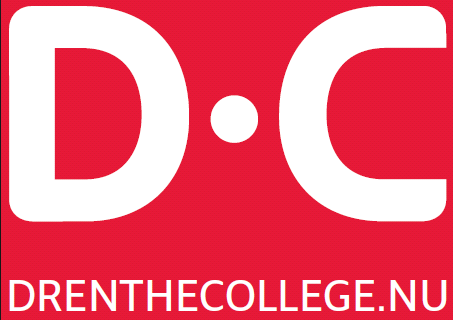 Samen Slagen!
Doorlopende leerlijn VMBO - MBO
Dr. Nassau College

Gerhard Koning
Dr. Nassau College – locatie Penta
Basis- en Kaderberoeps (Vakcollege) 
BWI
E&O
HBR
PIE
Z&W

Mavo 
D&P
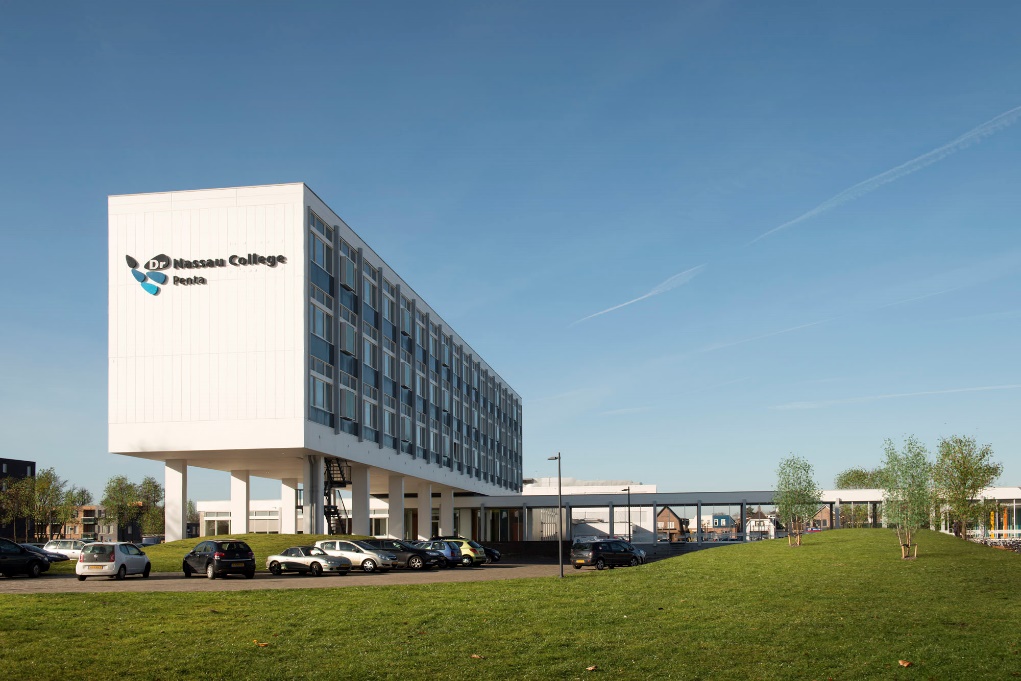 Dr. Nassau College Penta Assen
2
1/17/2018
MBO’s in de regio
Dr. Nassau College Penta Assen
3
1/17/2018
Het Vakcollege startte
Oriëntatie in klas 1

Start in klas 2

Examen in klas 3

Dus wat te doen in klas 4??
Dr. Nassau College Penta Assen
4
1/17/2018
Randvoorwaarden
Op bestuurlijk niveau  gesprekken startten in 2013


Op projectniveau  projectgroep(en) opgezet in 2013/2014


Op docentenniveau  vanaf 2014
Dr. Nassau College Penta Assen
5
1/17/2018
Klinkt mooi, maar…
Voor ons een must!

Wat doe je?
Verbreden
Verdiepen
Versnellen
Dr. Nassau College Penta Assen
6
1/17/2018
Business College
Financiële beroepen 

Secretariële beroepen 

Verkoopspecialist / Ondernemer retail

Marketing, communicatie en evenementen 

(Juridische beroepen)
Dr. Nassau College Penta Assen
7
1/17/2018
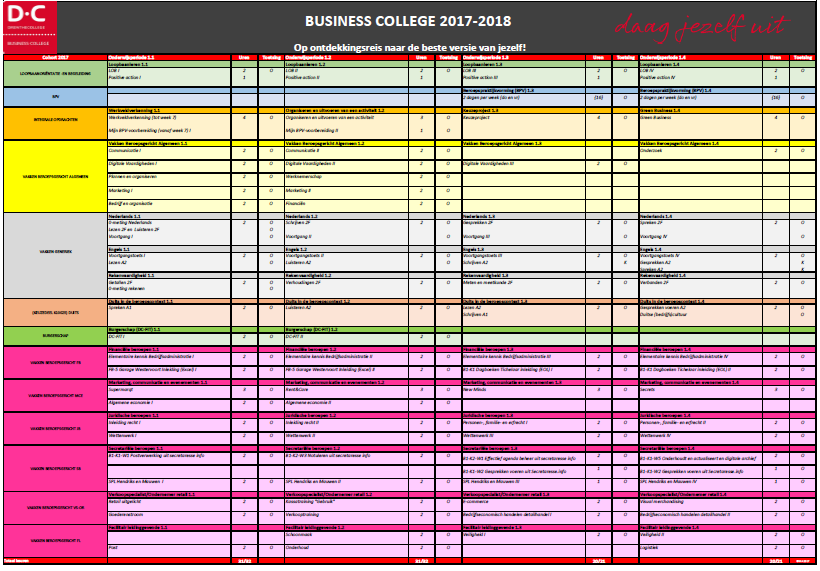 Dr. Nassau College Penta Assen
8
1/17/2018
Ervaringen
TAAL!!

MBO-stof op Penta is algemene economie, geen praktijk!

Niet elke leerling is toe aan
Examen in klas 3
MBO-stof in klas 4
Dr. Nassau College Penta Assen
9
1/17/2018
Programma vernieuwd VMBO
Klas 2  10 uur
Keuzedeel Presenteren, Promoten en Verkopen (D&P)
Digitale Vaardigheden 
Presentatie & Styling
LOB

Klas 3  14 uur
2 profieldelen (commercieel en secretarieel)
2 vaste keuzedelen (P&S en webshop)
Dr. Nassau College Penta Assen
10
1/17/2018
Programma vernieuwd VMBO
Klas 4  16 uur
2 profieldelen (logistiek, administratie)
2 keuzedelen (marketing, officemanagement, ondernemen, evenementen)

4 uur naar Drenthe College, aansluiten bij keuze naar richting
Dr. Nassau College Penta Assen
11
1/17/2018
Metadateren met keuzedelen
Dr. Nassau College Penta Assen
12
1/17/2018
In gesprek
Welke connecties hebben jullie met de ROC’s in de regio?

Waar gaat goed? Waar loop je tegenaan?

Wat kun je elkaar meegeven?
Dr. Nassau College Penta Assen
13
1/17/2018